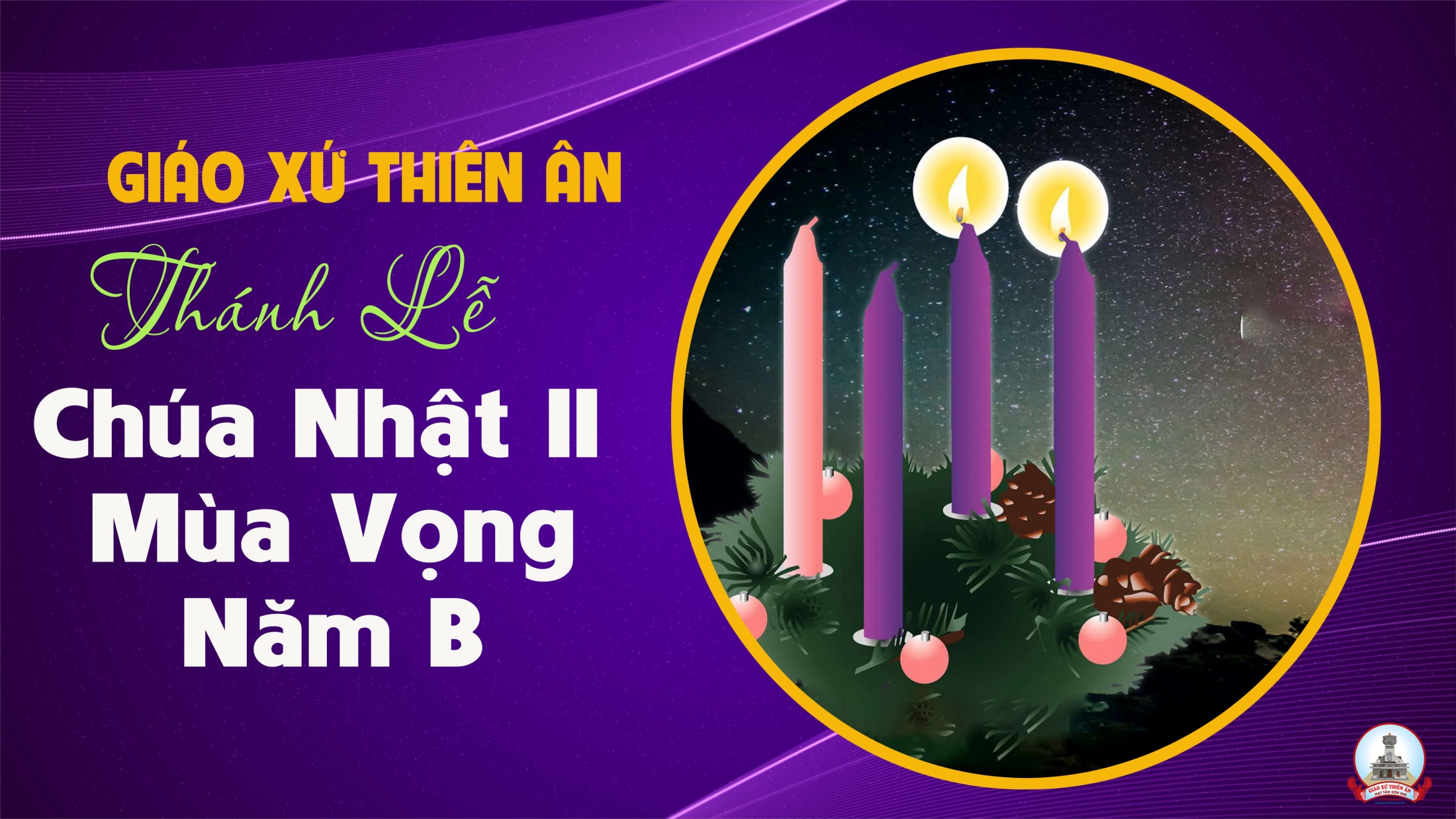 TẬP HÁT CỘNG ĐOÀN
Đk: Lạy Chúa xin cho chúng con được thấy tình thương của Chúa, và ban ơn cứu độ cho chúng con.
Tk1: Tôi lẳng lặng nghe Chúa nay ban truyền lời chào bình an tặng dân Chúa. Cứu ai hằng sợ Tôn Danh, dọi chiếu ánh vinh hiển Ngài.
Đk: Lạy Chúa xin cho chúng con được thấy tình thương của Chúa, và ban ơn cứu độ cho chúng con.
Alleluia - Alleluia:
Hãy dọn đường cho Chúa, hãy sửa đường Chúa cho thẳng ngay, và mọi người sẽ thấy ơn Thiên Chúa cứu độ.
Alleluia …
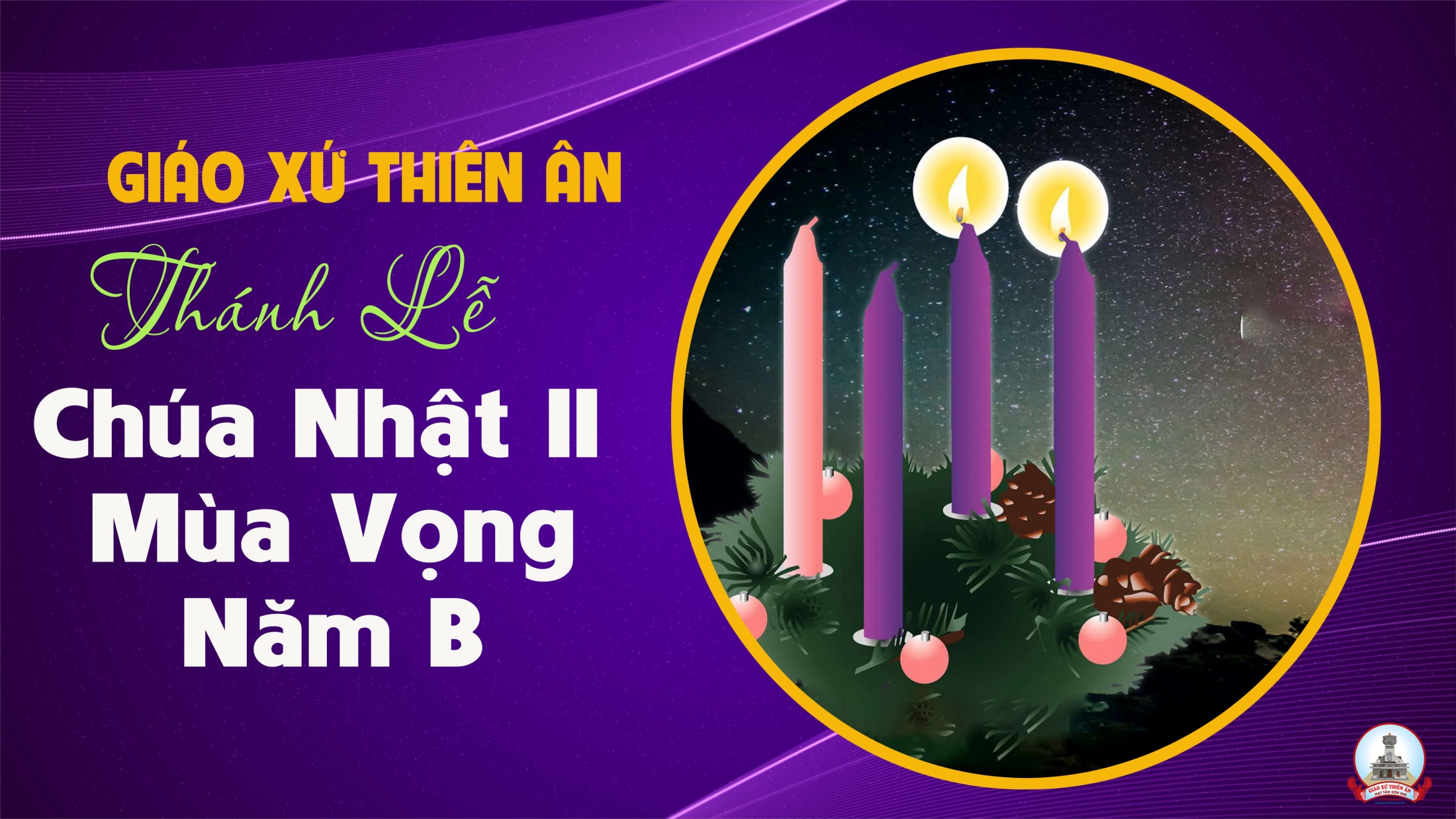 Ca Nhập LễChúa Ngự ĐếnTrần Anh Linh
Đk: Này hỡi dân Xi-on! Kìa Đấng cứu độ muôn dân, Người sắp ngự đến khiến lòng anh em hỷ hoan.
**: Này hỡi dân Xi-on! Kìa Đấng cứu độ muôn dân, Người sắp ngự đến khiến lòng anh em hỷ hoan.
Tk: Người vừa lên tiếng, tiếng Người oai nghiêm. Kìa Đấng cứu tinh muôn đời đang đến cứu độ dân Người, cho lòng anh em ngợp vui.
Đk: Này hỡi dân Xi-on! Kìa Đấng cứu độ muôn dân, Người sắp ngự đến khiến lòng anh em hỷ hoan.
**: Này hỡi dân Xi-on! Kìa Đấng cứu độ muôn dân, Người sắp ngự đến khiến lòng anh em hỷ hoan.
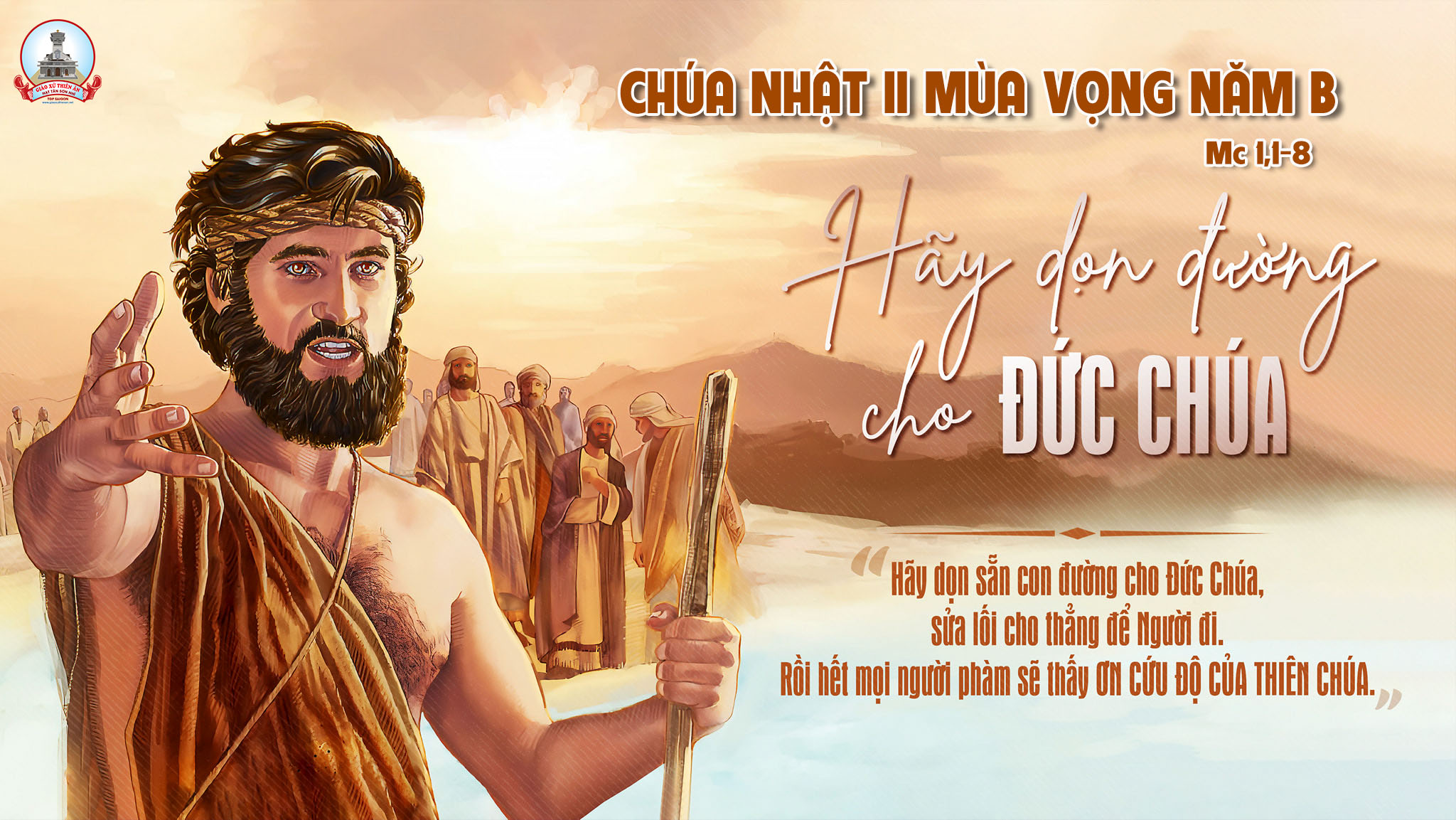 Bài đọc 1
Bài trích sách ngôn sứ I-sai-a.
Hãy mở một con đường cho Đức Chúa.
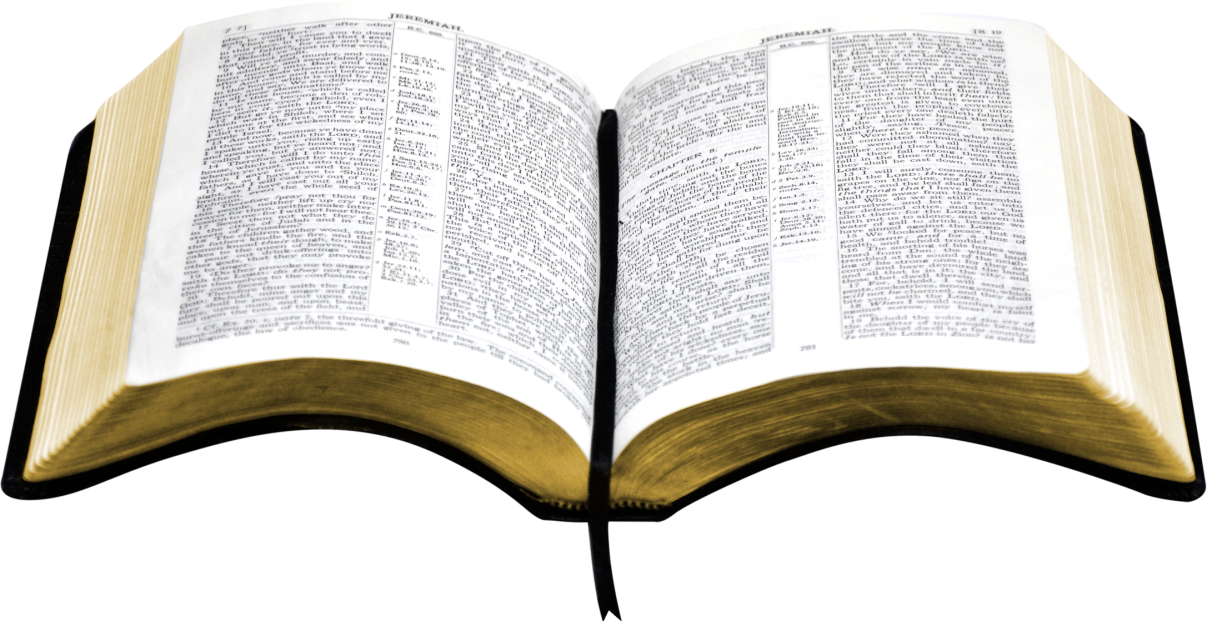 Thánh Vịnh 84Chúa Nhật II Mùa Vọng Năm BLm. Kim Long03 Câu
Đk: Lạy Chúa xin cho chúng con được thấy tình thương của Chúa, và ban ơn cứu độ cho chúng con.
Tk1: Tôi lẳng lặng nghe Chúa nay ban truyền lời chào bình an tặng dân Chúa. Cứu ai hằng sợ Tôn Danh, dọi chiếu ánh vinh hiển Ngài.
Đk: Lạy Chúa xin cho chúng con được thấy tình thương của Chúa, và ban ơn cứu độ cho chúng con.
Tk2: Ân nghĩa và công lý nay tao ngộ, hòa bình đẹp duyên cùng công chính. Đất nay nảy mầm công minh, thành tín giáng lâm bởi trời.
Đk: Lạy Chúa xin cho chúng con được thấy tình thương của Chúa, và ban ơn cứu độ cho chúng con.
Tk3: Vâng, chính Ngài ban phúc ân dư đầy, và ruộng đồng nở rộ hoa trái. Tín trung rày làm tiền phong mở lối bước chân của Ngài.
Đk: Lạy Chúa xin cho chúng con được thấy tình thương của Chúa, và ban ơn cứu độ cho chúng con.
Bài đọc 2
Bài trích thư thứ hai của thánh Phê-rô tông đồ.Chúng ta mong đợi trời mới đất mới.
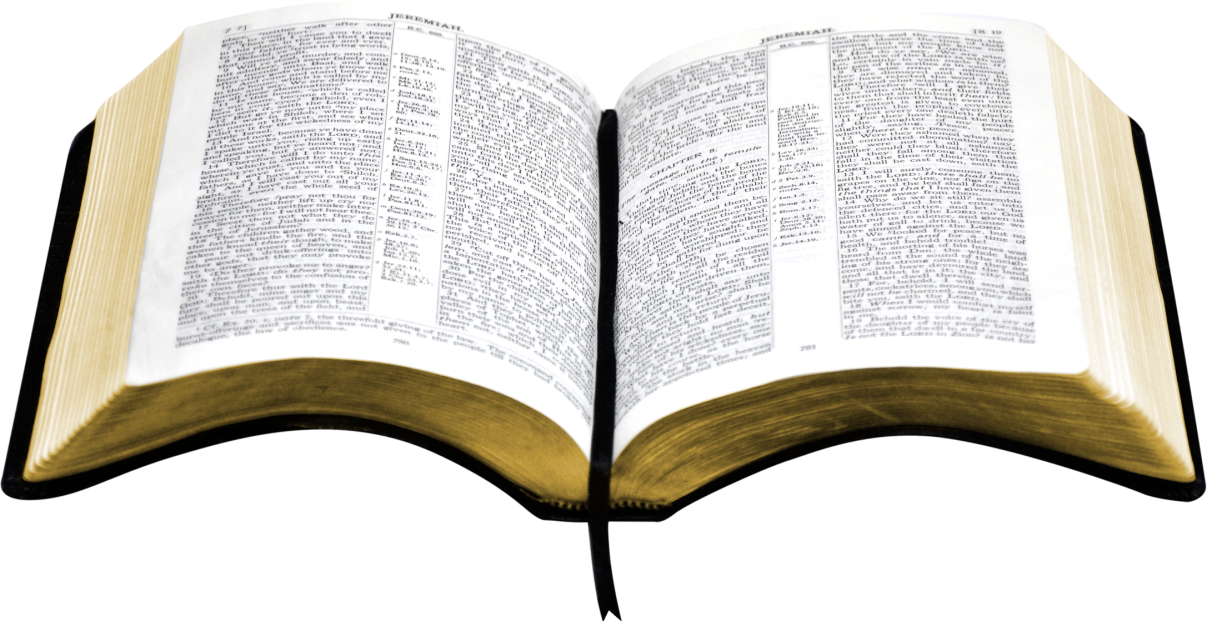 Alleluia - Alleluia:
Hãy dọn đường cho Chúa, hãy sửa đường Chúa cho thẳng ngay, và mọi người sẽ thấy ơn Thiên Chúa cứu độ.
Alleluia …
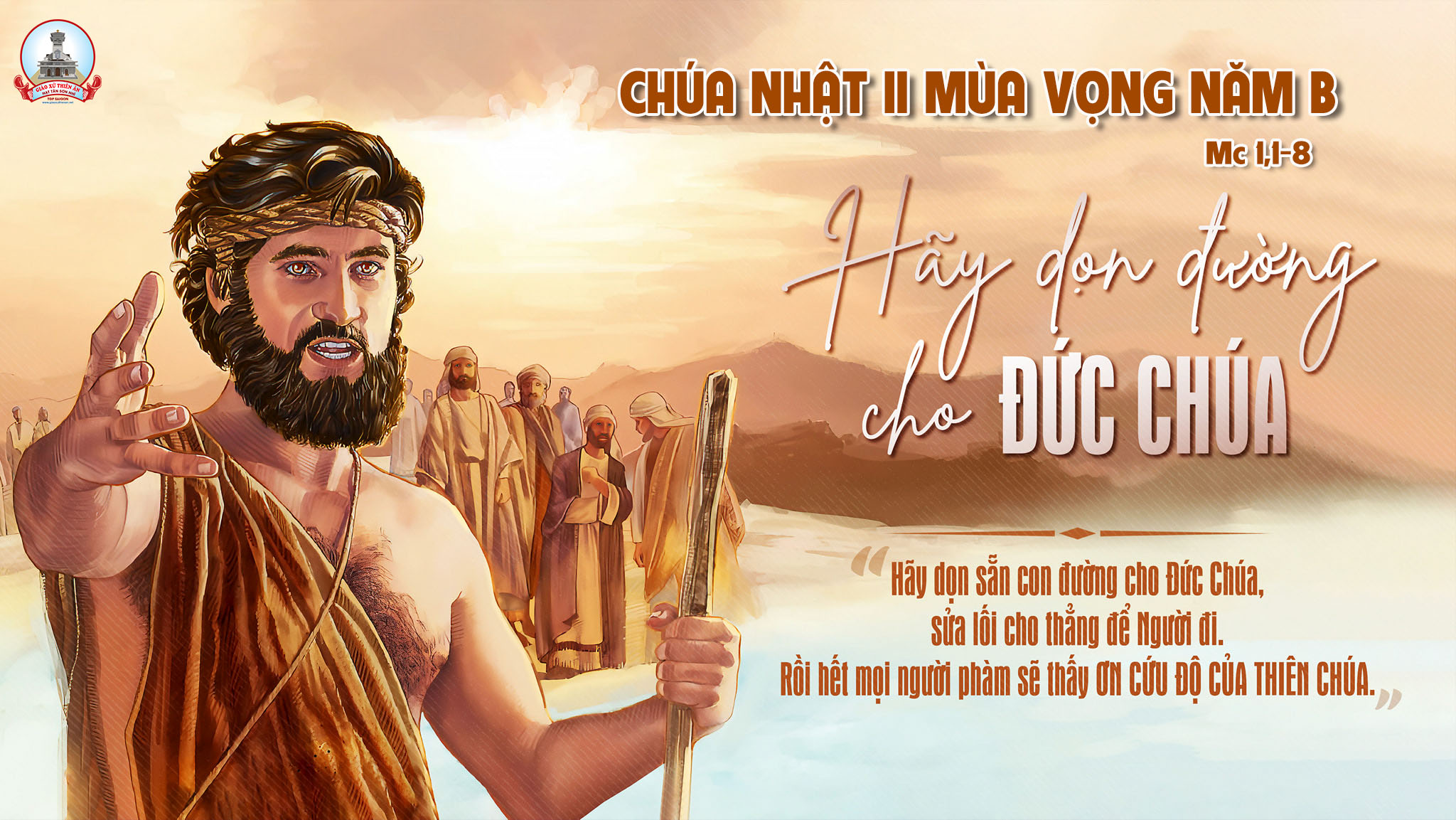 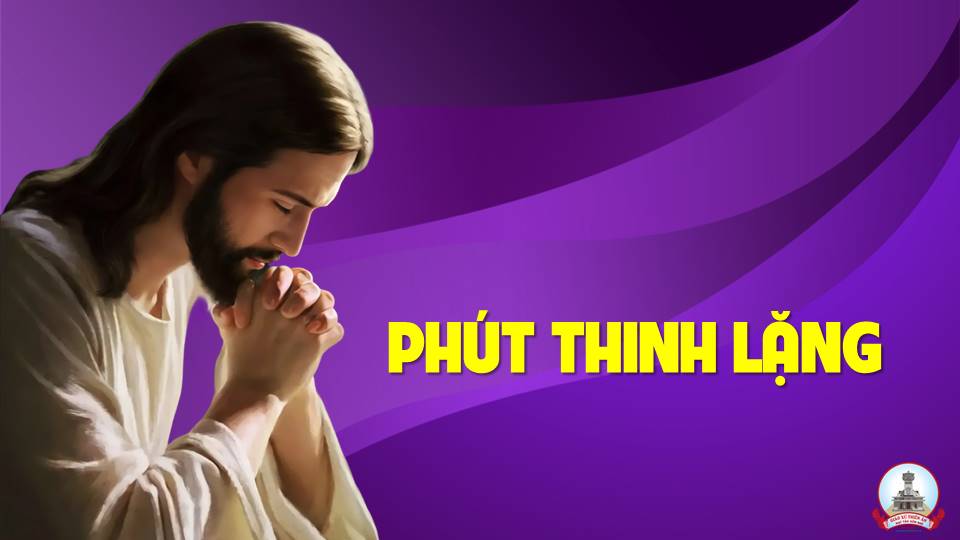 KINH TIN KÍNH
Tôi tin kính một Thiên Chúa là Cha toàn năng, Đấng tạo thành trời đất, muôn vật hữu hình và vô hình.
Tôi tin kính một Chúa Giêsu Kitô, Con Một Thiên Chúa, Sinh bởi Đức Chúa Cha từ trước muôn đời.
Người là Thiên Chúa bởi Thiên Chúa, Ánh Sáng bởi Ánh Sáng, Thiên Chúa thật bởi Thiên Chúa thật,
được sinh ra mà không phải được tạo thành, đồng bản thể với Đức Chúa Cha: nhờ Người mà muôn vật được tạo thành.
Vì loài người chúng ta và để cứu độ chúng ta, Người đã từ trời xuống thế.
Bởi phép Đức Chúa Thánh Thần, Người đã nhập thể trong lòng Trinh Nữ Maria, và đã làm người.
Người chịu đóng đinh vào thập giá vì chúng ta, thời quan Phongxiô Philatô; Người chịu khổ hình và mai táng, ngày thứ ba Người sống lại như lời Thánh Kinh.
Người lên trời, ngự bên hữu Đức Chúa Cha, và Người sẽ lại đến trong vinh quang để phán xét kẻ sống và kẻ chết, Nước Người sẽ không bao giờ cùng.
Tôi tin kính Đức Chúa Thánh Thần là Thiên Chúa và là Đấng ban sự sống, Người bởi Đức Chúa Cha và Đức Chúa Con mà ra,
Người được phụng thờ và tôn vinh cùng với Đức Chúa Cha và Đức Chúa Con: Người đã dùng các tiên tri mà phán dạy.
Tôi tin Hội Thánh duy nhất thánh thiện công giáo và tông truyền.
Tôi tuyên xưng có một Phép Rửa để tha tội. Tôi trông đợi kẻ chết sống lại và sự sống đời sau. Amen.
LỜI NGUYỆN TÍN HỮU
Anh chị em thân mến, hôm nay Chúa nhật thứ 2 Mùa Vọng, Hội thánh mời gọi mọi người hãy dọn đường cho Chúa đến, sửa lối cho thẳng để Người đi. Chúa đến là một hồng ân cho mỗi người.
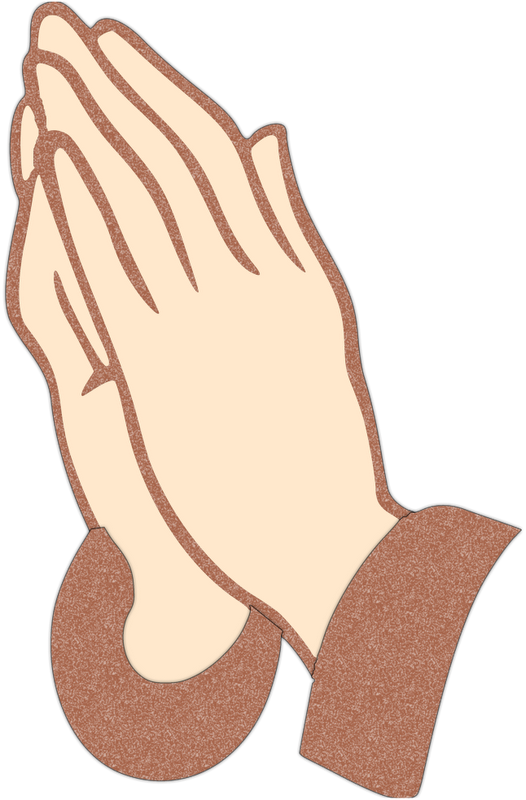 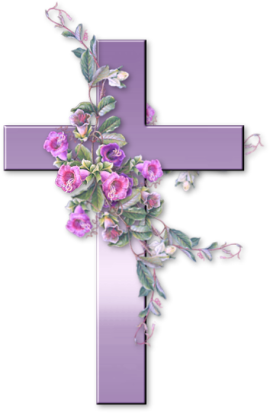 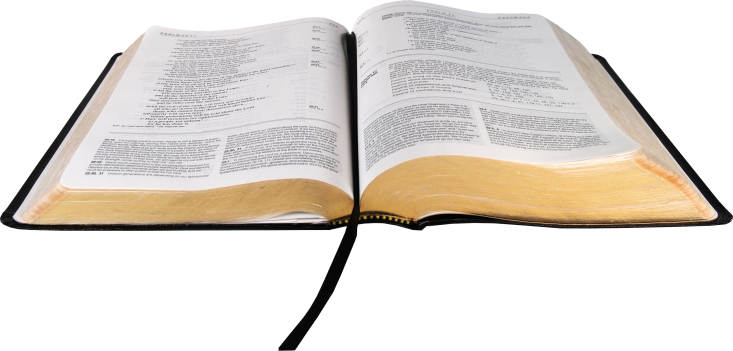 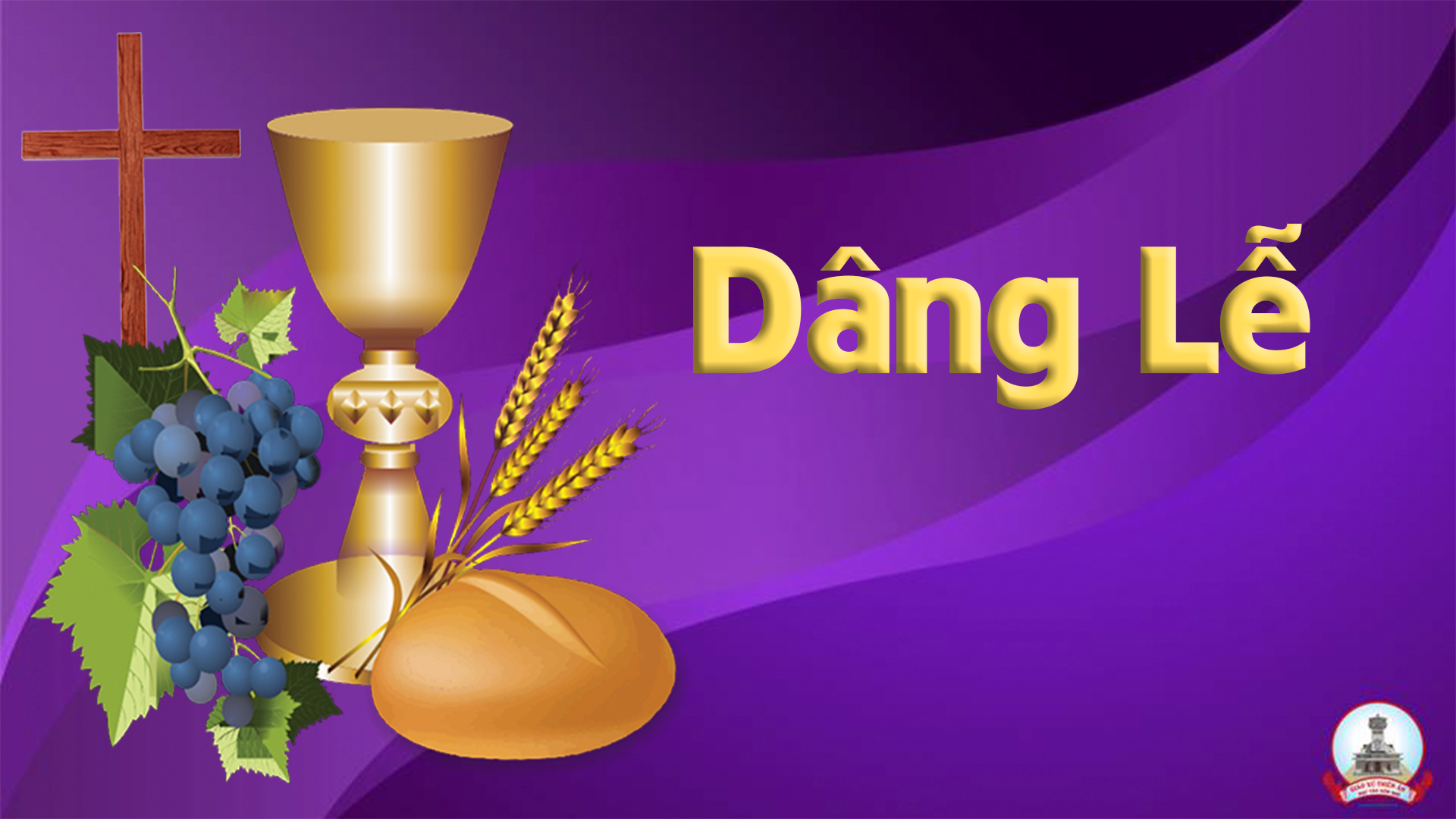 Ca Dâng Lễ
Nguyễn Duy Vi
Tk1: Này ly rượu nồng, này tấm bánh thơm. Bàn thờ Chúa phút này thơm ngát bánh với rượu của toàn dân, dâng lên để tôn thờ Chúa, dâng lên để xóa tội nhơ.
Đk: Dâng lên trước bàn thờ Chúa, bánh với rượu của toàn dân, dâng lên để tôn thờ Chúa, dâng lên để xóa tội nhơ.
Tk2: Này trên đĩa bạc, này trong chén thánh. Cùng hợp nhất chúng ta dâng Chúa chút lễ mọn của đồng xa, dâng lên hồn xác hèn yếu, dâng lên cả tấm tình yêu.
Đk: Dâng lên trước bàn thờ Chúa, bánh với rượu của toàn dân, dâng lên để tôn thờ Chúa, dâng lên để xóa tội nhơ.
Xin cộng đoàn lưu ý.

Để việc lên rước lễ được nghiêm trang, xin cộng đoàn hãy lần lượt đi theo thứ tự từng hàng ghế từ trên xuống dưới.
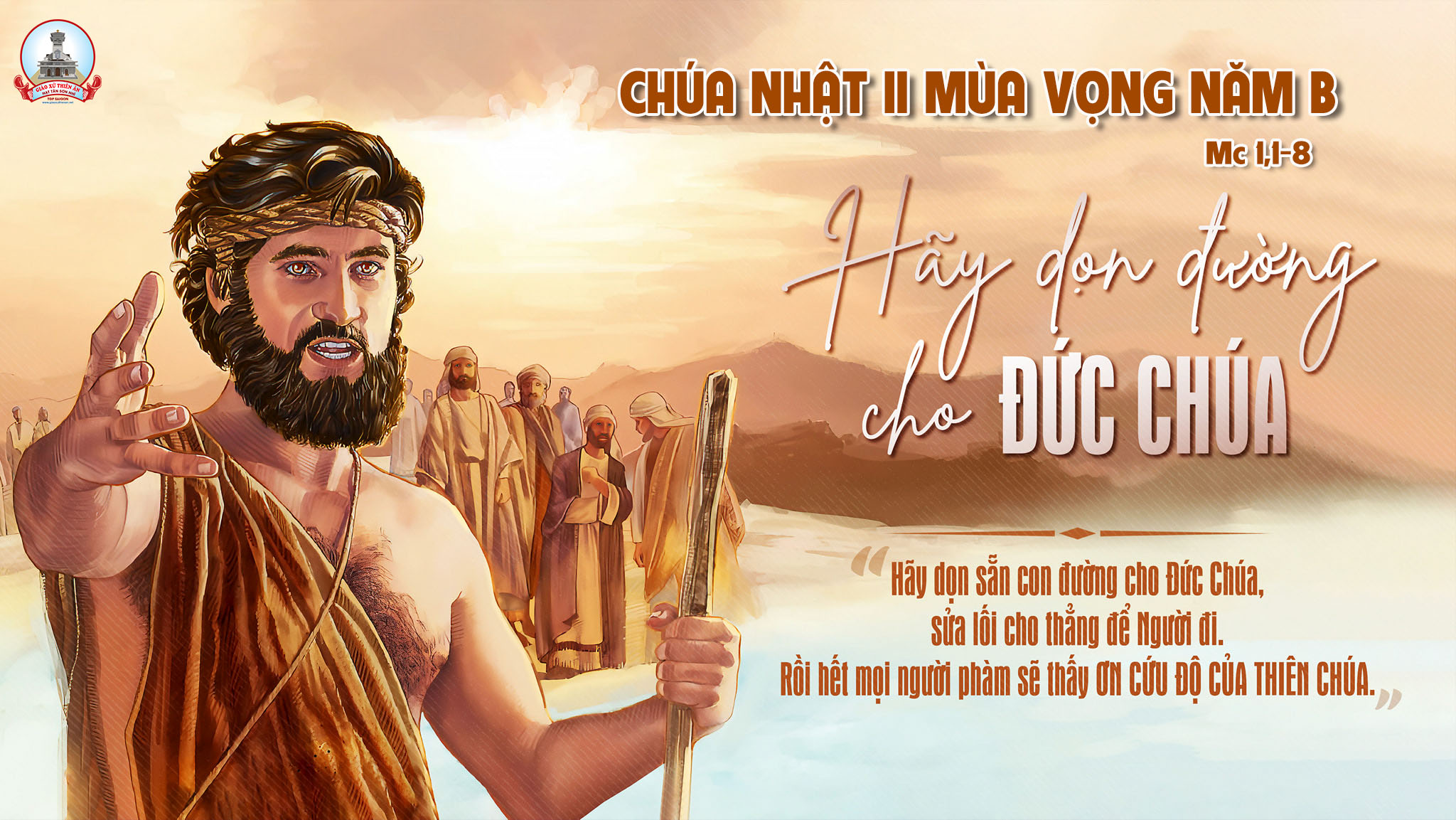 Ca Nguyện Hiệp LễTiếng Gọi Trong Sa MạcLm. Xuân Thảo
Tk1: Trong sa mạc hoang vu. Trên rừng vắng âm u. Có tiếng gọi trong sa mạc, có tiếng gọi nơi hoang địa, có tiếng gọi trong lòng.
**: Trong sa mạc hoang vu. Trong cuộc sống âu lo. Có tiếng gọi trong sa mạc, có tiếng gọi nơi hoang địa, có tiếng gọi lòng ta.
Đk: Dọn đường cho Chúa đi. Hãy san bằng những con đường gập ghềnh. Đồi cao hay hố sâu. Hãy biến thành những con đường thẳng tắp.
**: Dọn đường cho Chúa đi. Trở về với Chúa đi. Nước Chúa đang gần kề. Nước Chúa đang gần kề.
Tk2: Khi con người sa hoa. Đang chìm đắm say sưa. Có tiếng gọi trong sa mạc, có tiếng gọi nơi hoang địa, có tiếng gọi trong lòng.
**: Khi con người hiên ngang, trong cuộc sống gian tham. Có tiếng gọi trong sa mạc, có tiếng gọi nơi hoang địa, có tiếng gọi lòng ta.
Đk: Dọn đường cho Chúa đi. Hãy san bằng những con đường gập ghềnh. Đồi cao hay hố sâu. Hãy biến thành những con đường thẳng tắp.
**: Dọn đường cho Chúa đi. Trở về với Chúa đi. Nước Chúa đang gần kề. Nước Chúa đang gần kề.
Tk3: Khi tâm hồn băn khoăn. Cho cuộc sống mai sau. Có tiếng gọi trong sa mạc, có tiếng gọi nơi hoang địa, có tiếng gọi trong lòng.
**: Khi tâm hồn băn khoăn. Đang tự hối ăn năn. Có tiếng gọi trong sa mạc, có tiếng gọi nơi hoang địa, có tiếng gọi lòng ta.
Đk: Dọn đường cho Chúa đi. Hãy san bằng những con đường gập ghềnh. Đồi cao hay hố sâu. Hãy biến thành những con đường thẳng tắp.
**: Dọn đường cho Chúa đi. Trở về với Chúa đi. Nước Chúa đang gần kề. Nước Chúa đang gần kề. Dọn đường cho Chúa đi. Trở về với Chúa đi.
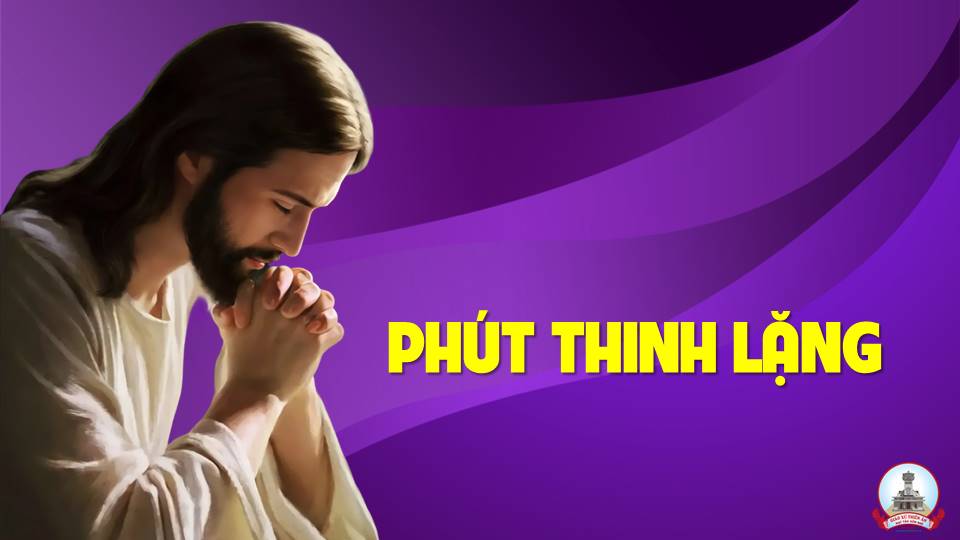 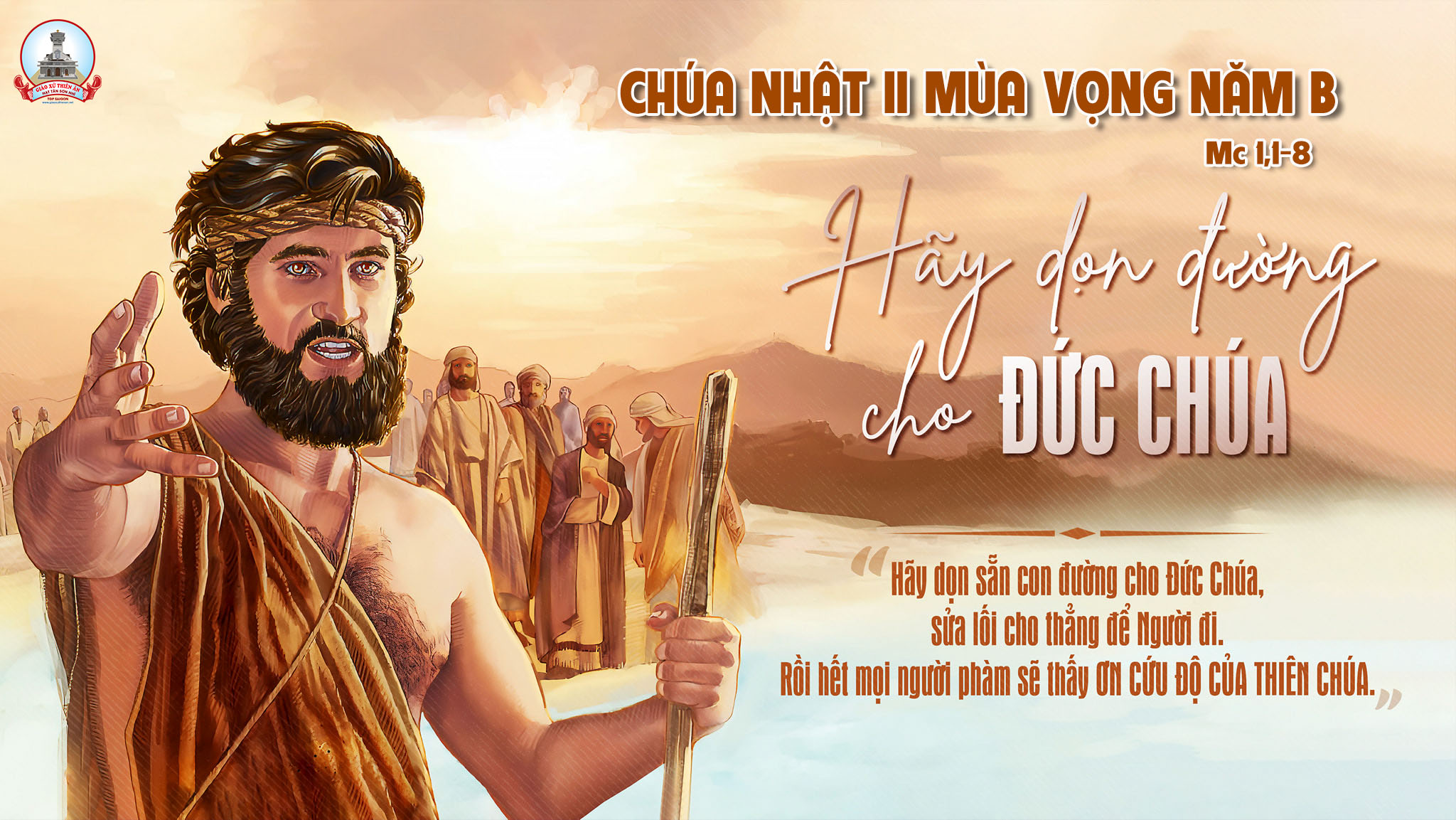 Ca Kết LễMau Dọn Đường Chúa 1Lm. Kim Long
Đk: Có tiếng kêu từ nơi hoang vắng mau dọn đường cho Chúa. Giữa rừng sâu hiu quạnh khơi rộng lối Chúa đi.
Tk: Thung lũng lấp cho đầy núi đồi hãy bạt xuống. Đường gập ghềnh quanh co uốn thẳng san bằng đi.
Đk: Có tiếng kêu từ nơi hoang vắng mau dọn đường cho Chúa. Giữa rừng sâu hiu quạnh khơi rộng lối Chúa đi.
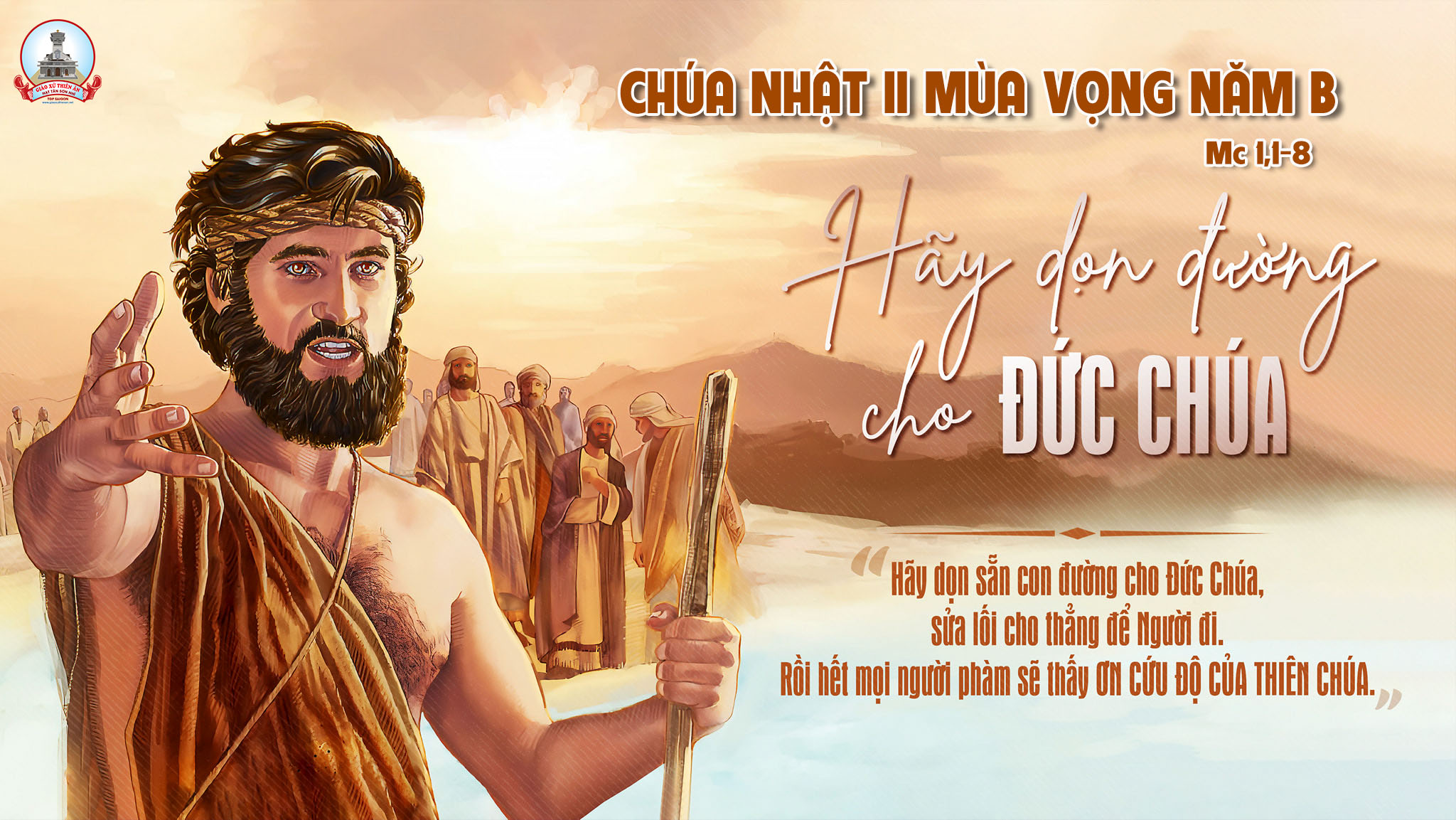